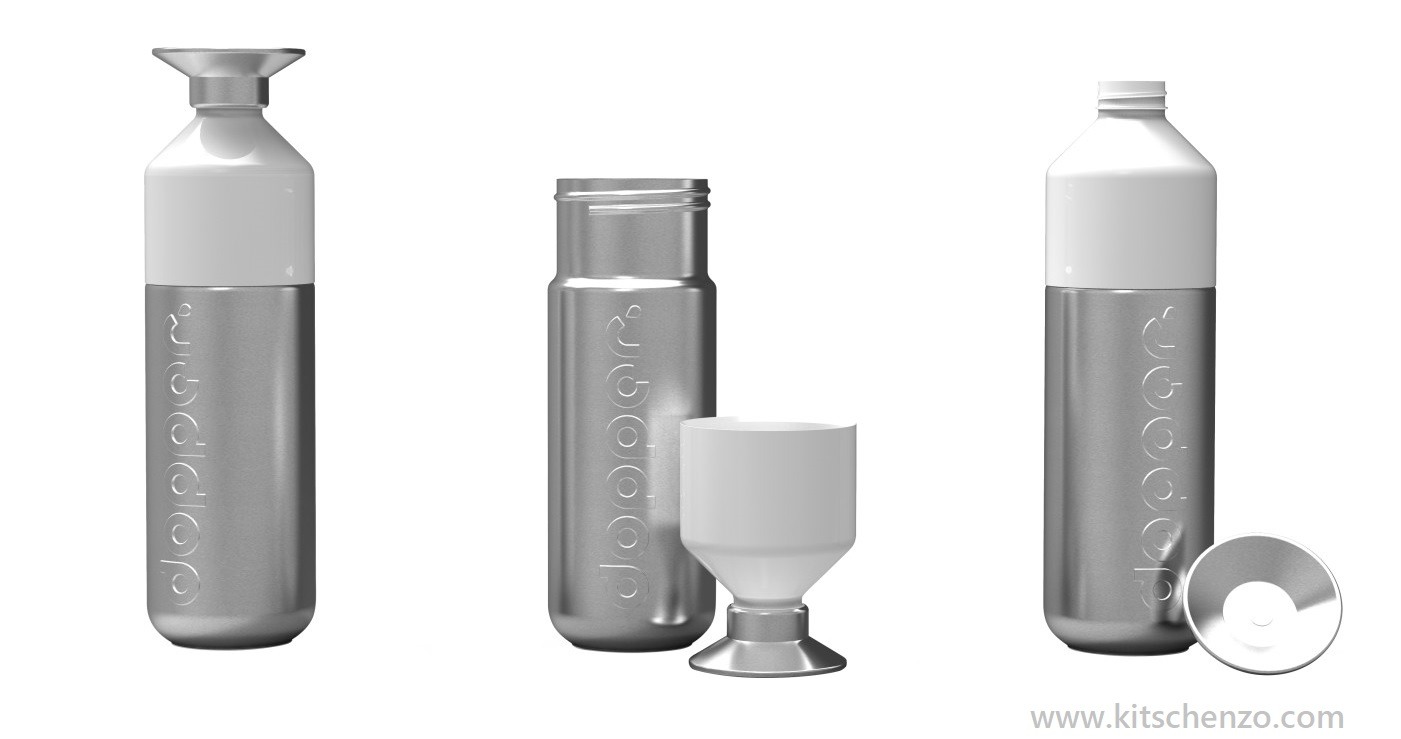 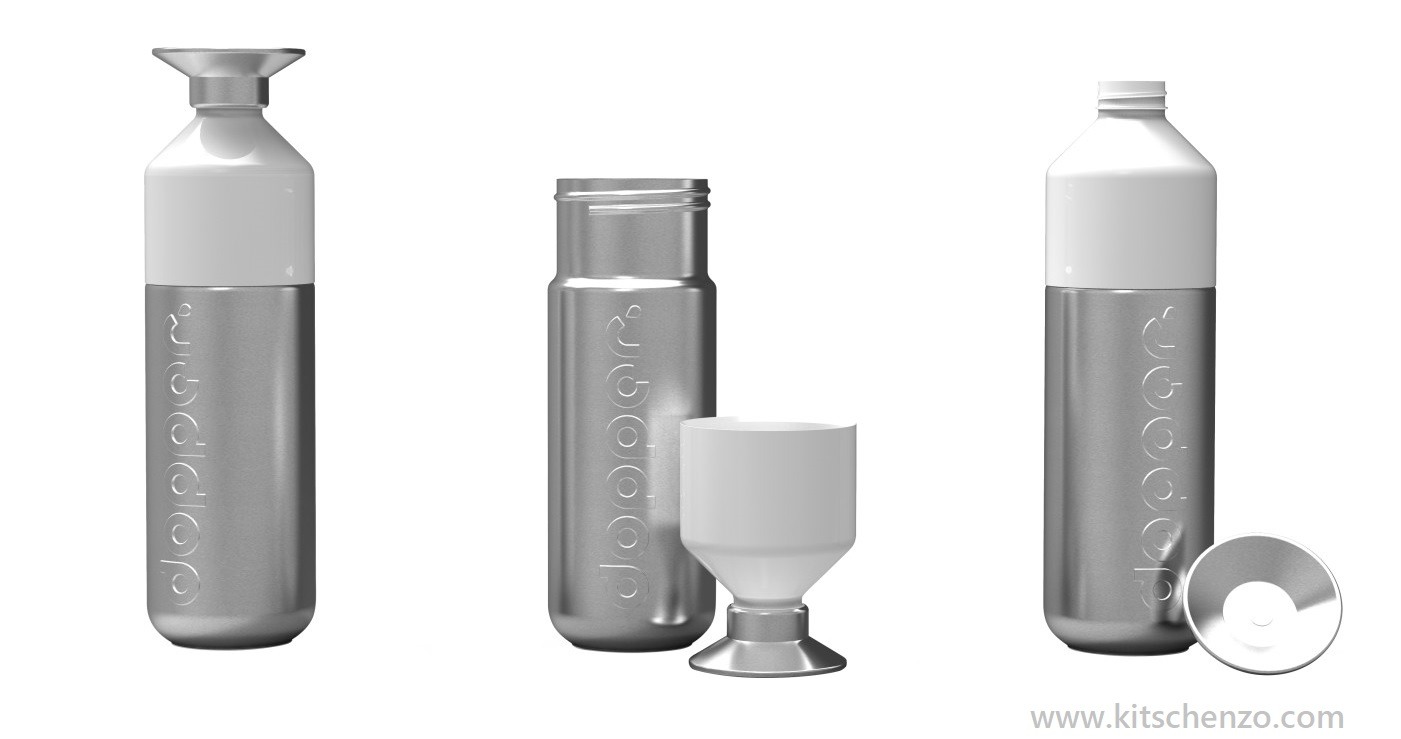 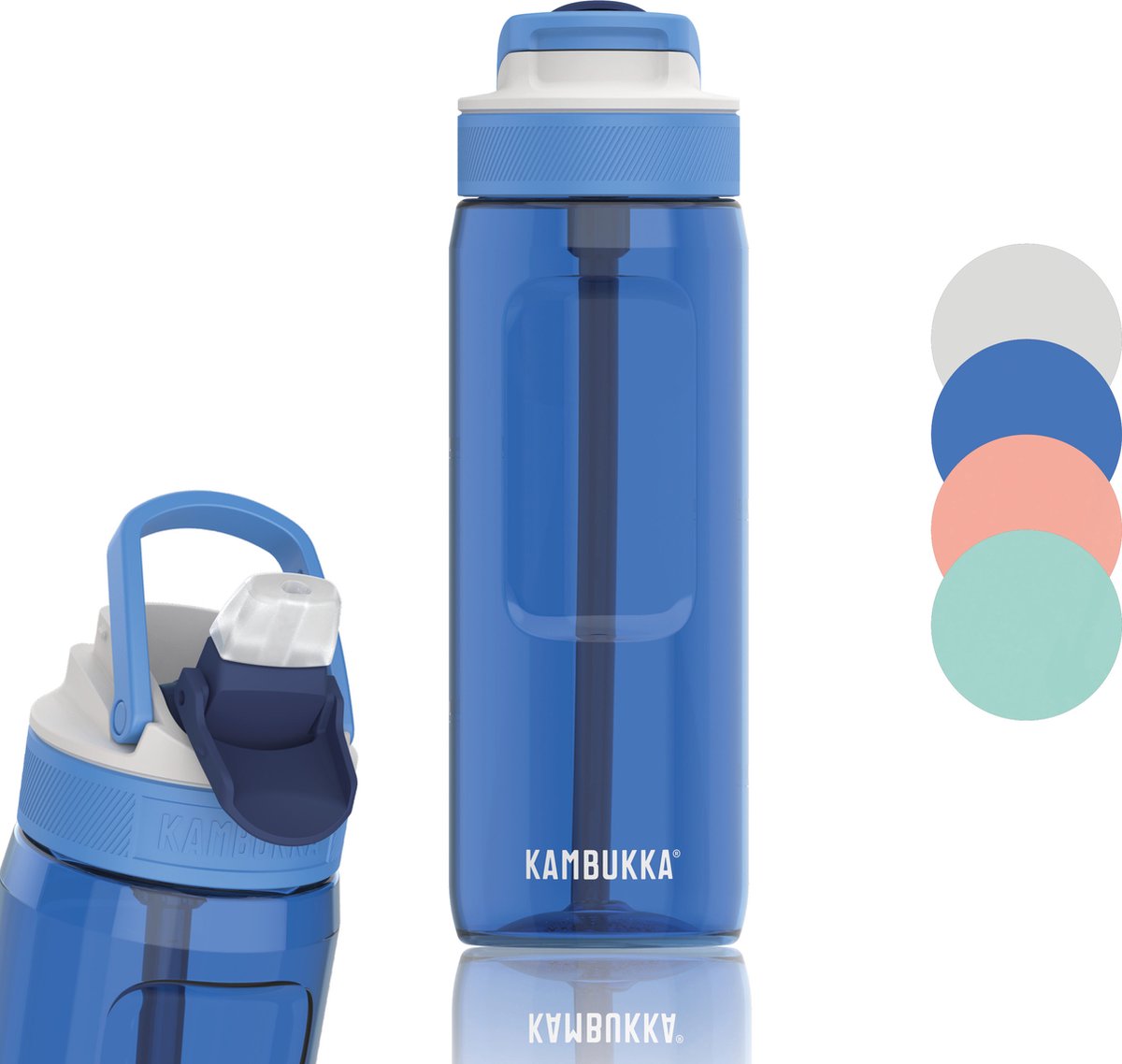 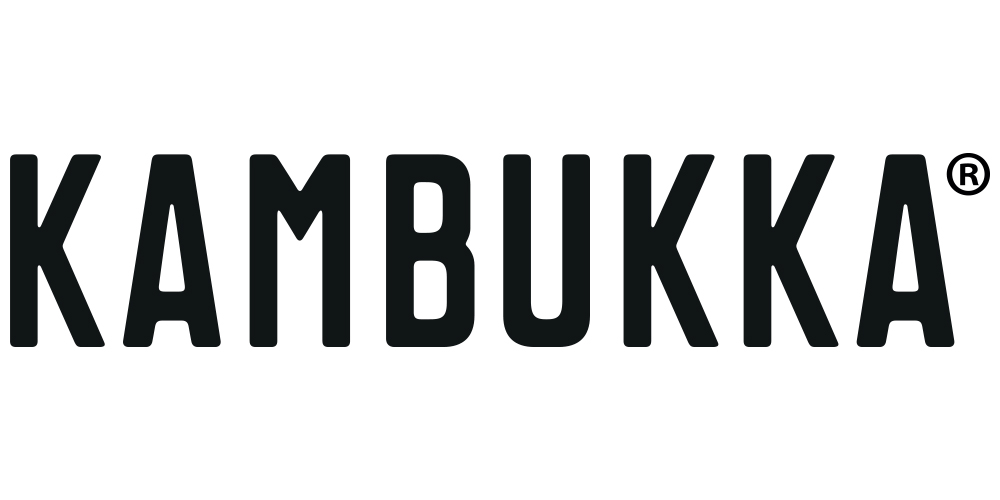 [Speaker Notes: https://www.vpro.nl/programmas/tegenlicht/lees/artikelen/2020/goed-doen-is-geen-niche.html]
Opstart week 4
Waarom? Hoe? Wat?  The Golden Circle
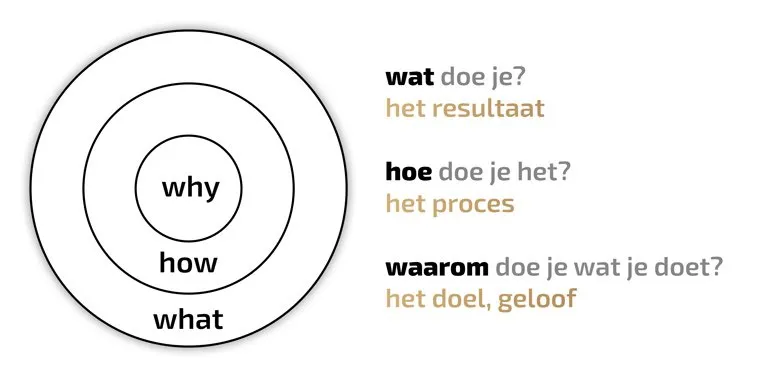 Waarom? Hoe? Wat?  The Golden Circle
Opdracht: Golden Circle
Vorm groepjes van 4 personen. – 5 min.
Je maakt een Golden Circle voor het door ons gekozen bedrijf (houd deze geheim) – 20 min
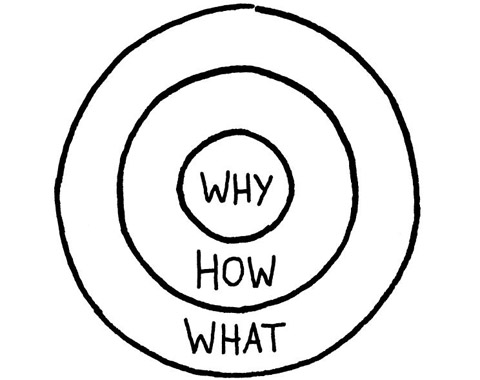 Voorbeeld uitwerking
The Why: Everything we do, we believe in challenging the status quo. We believe in thinking differently

The How:  The way we challenge the status quo is by making our products beautifully designed, simple to use and user-friendly. 

The What: And we happen to make great Iphones, Ipads and Iwatches
Voorbeeld uitwerking
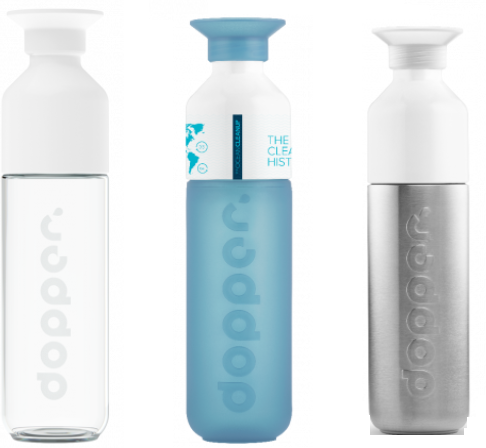 The Why: Plastic vervuiling stoppen en meer uit de kraan drinken

How: milieuvriendelijke materialen, meerdere modellen en bedrukking

What: milieuvriendelijke en herbruikbare waterflesjes
Meer info
Van Golden Circle naar missie & visie
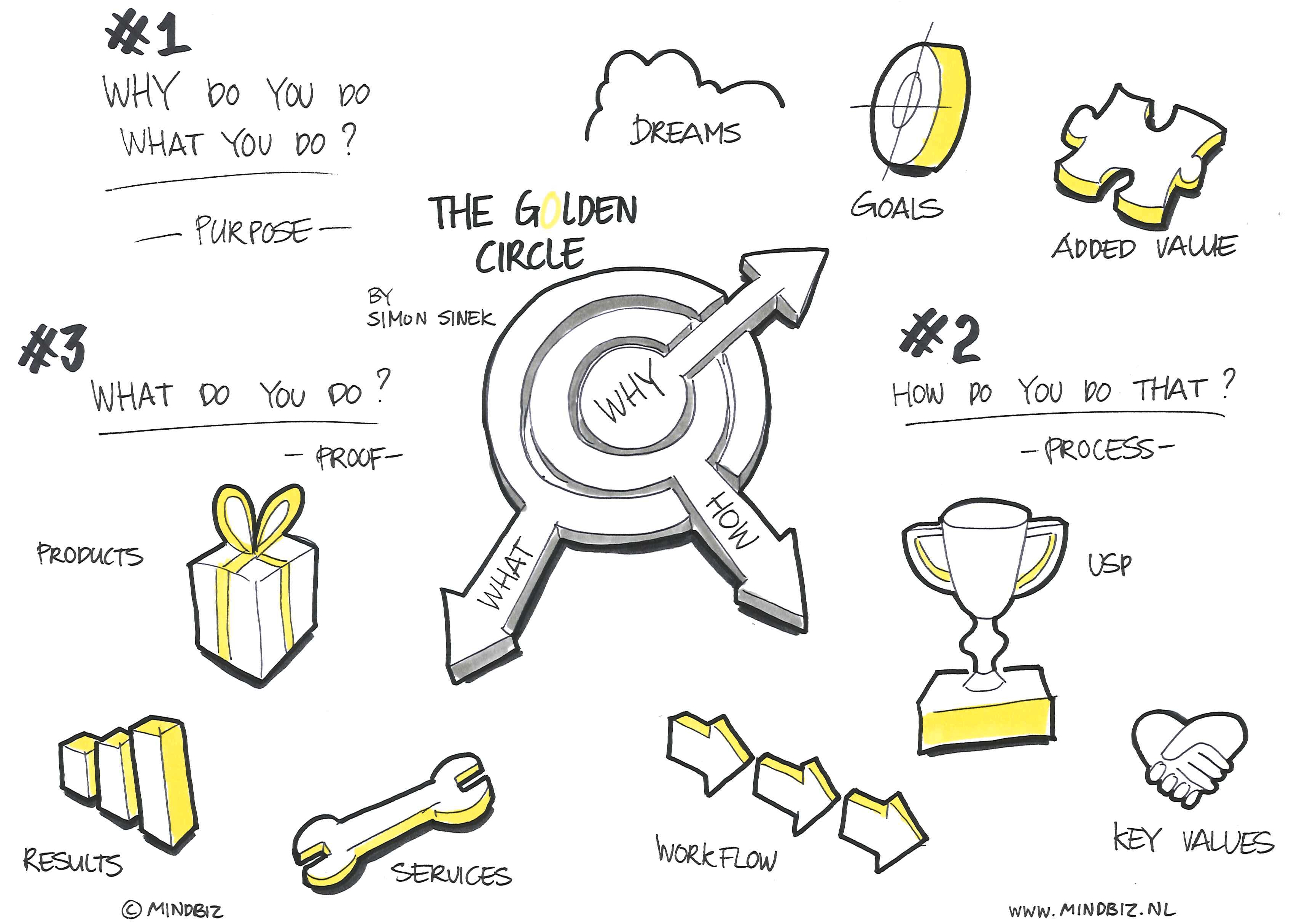 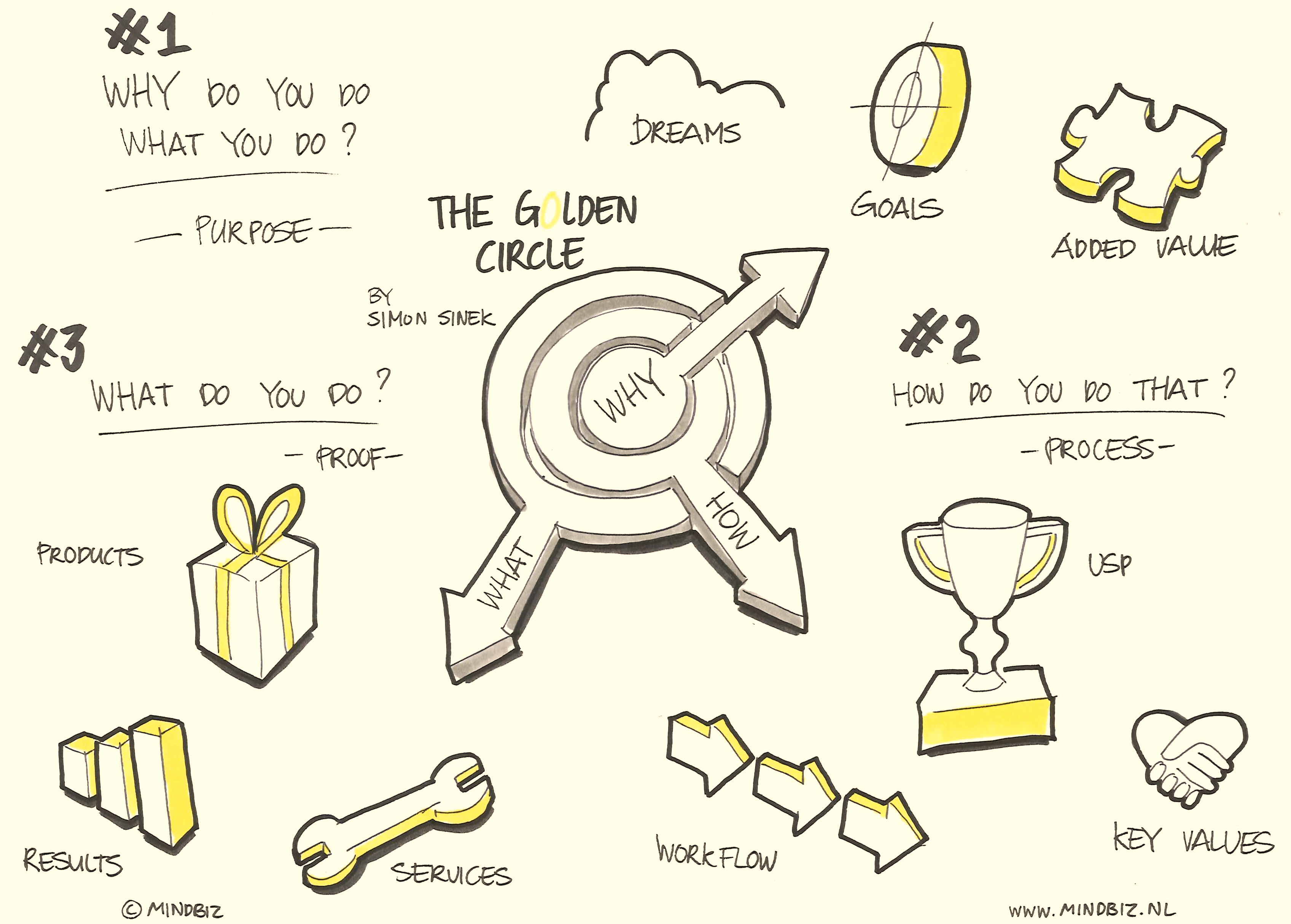 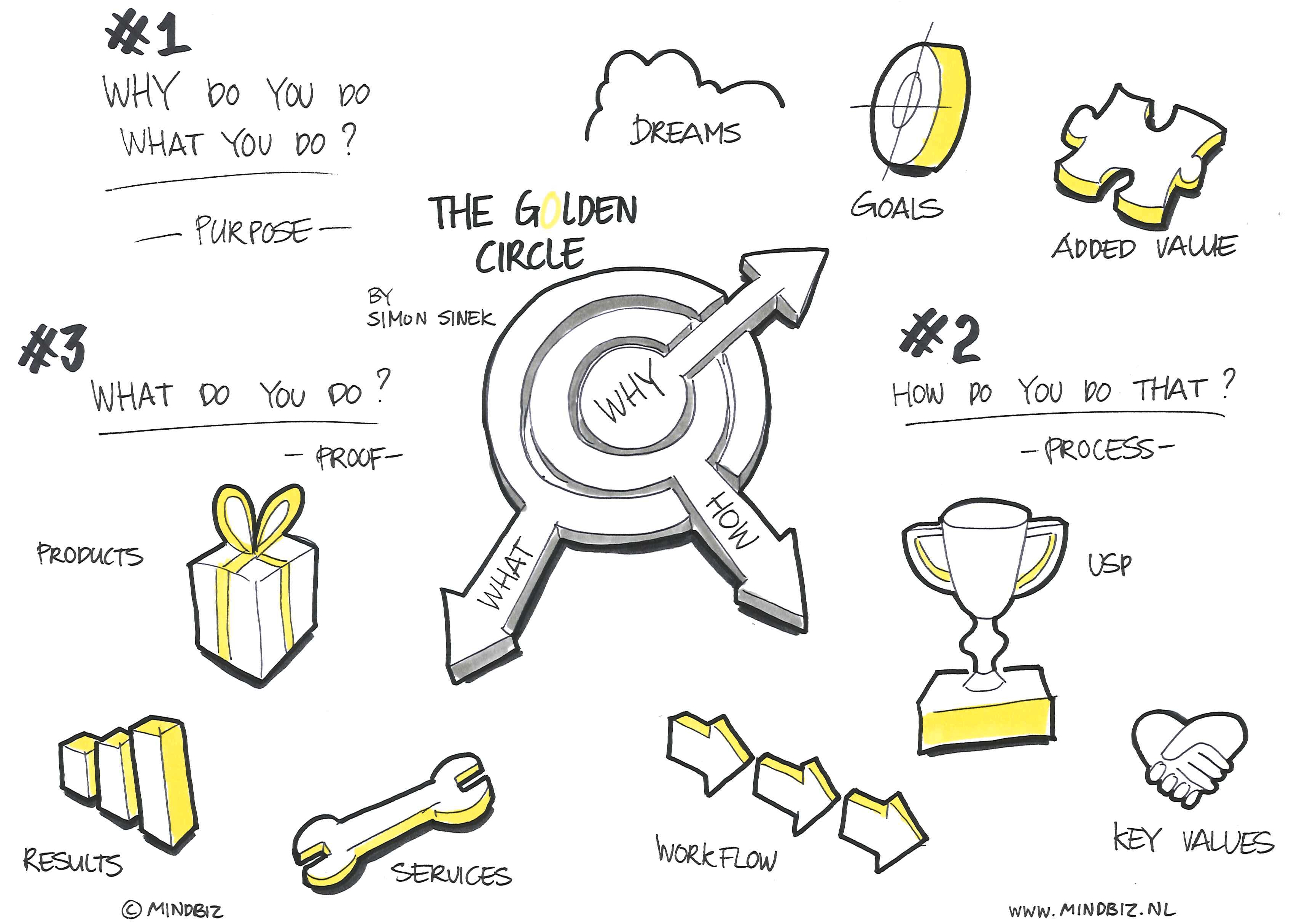 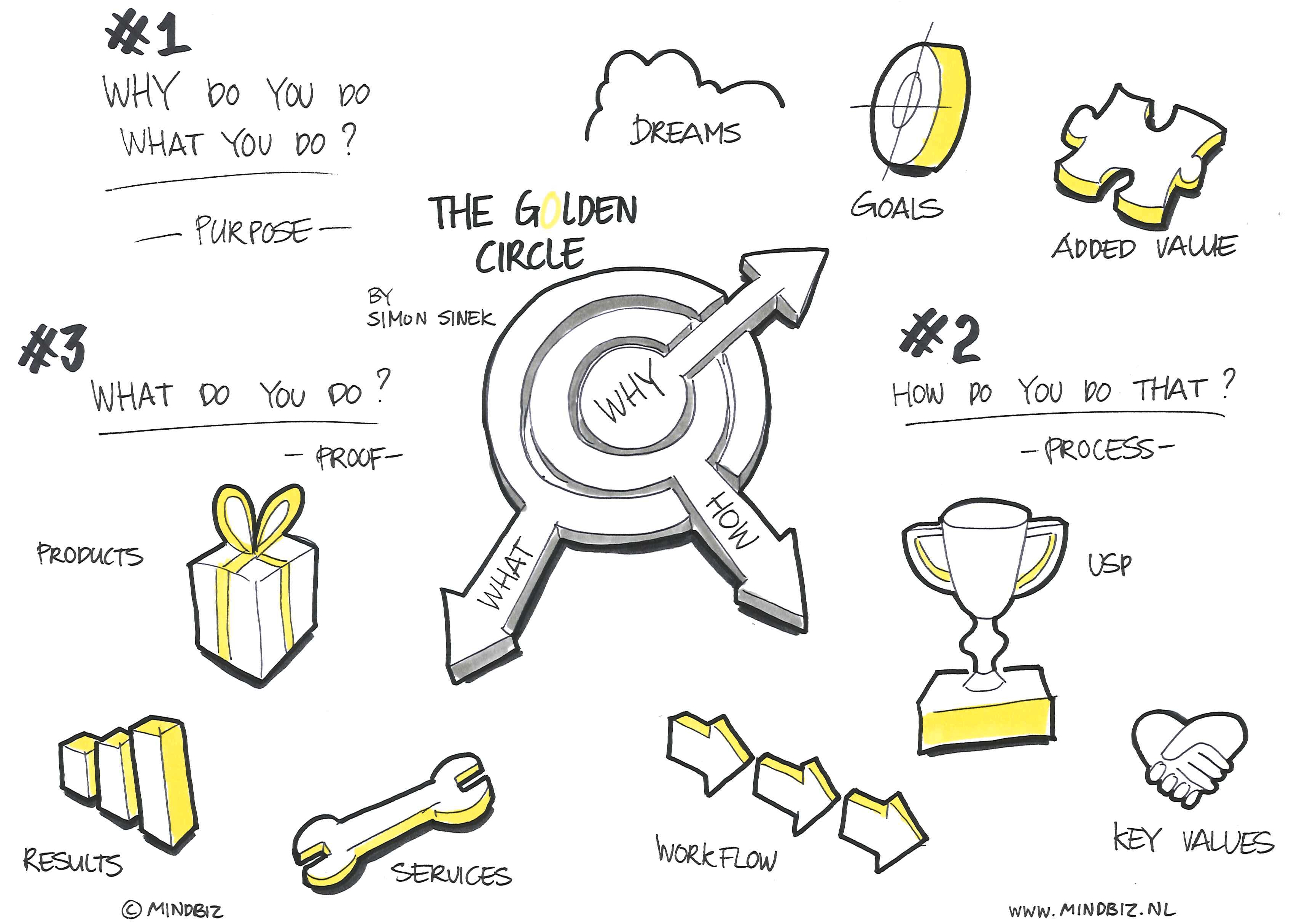 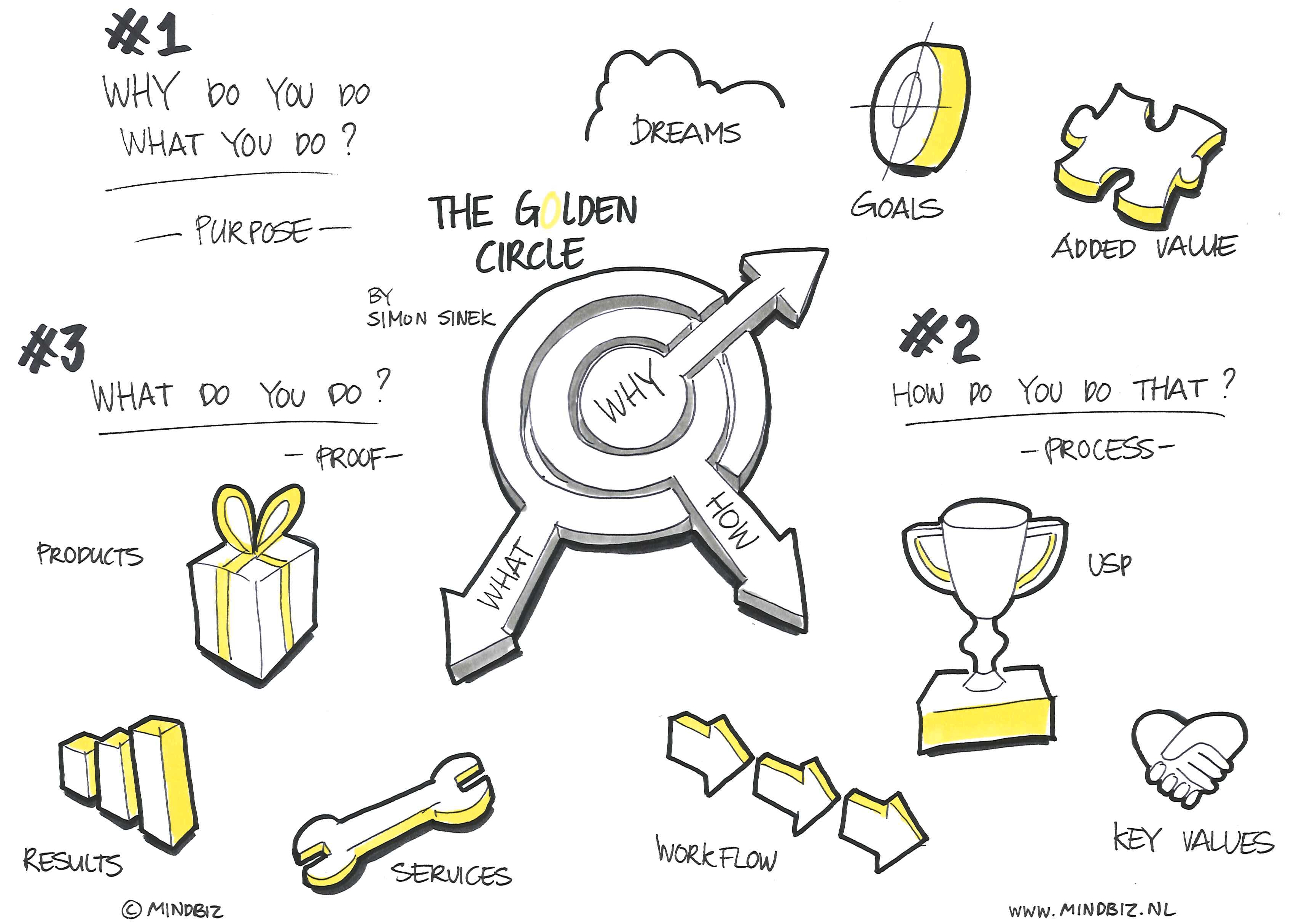 Missie & visie